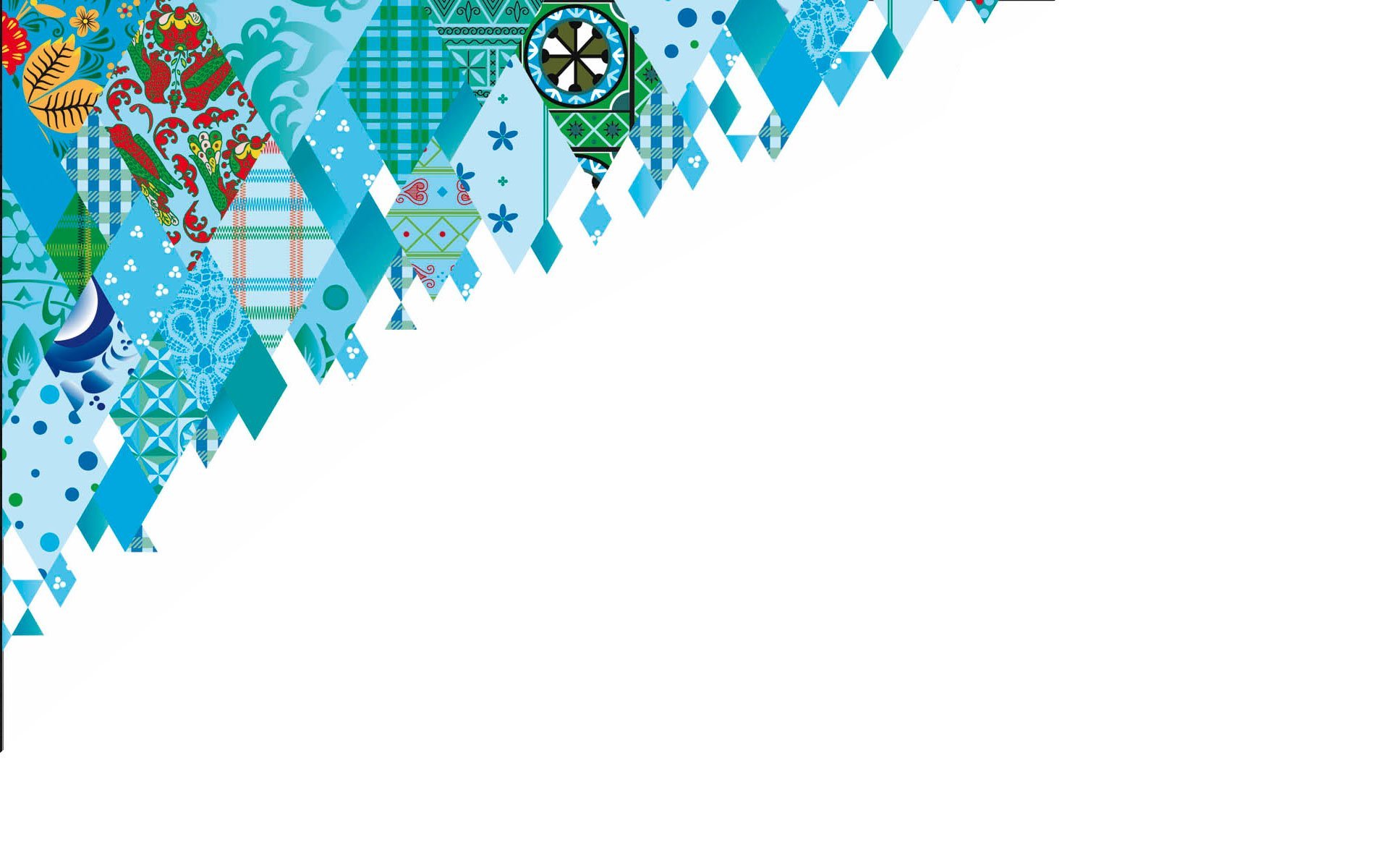 ТЕМА ЗАНЯТИЯ
«Зимние Олимпийские игры»
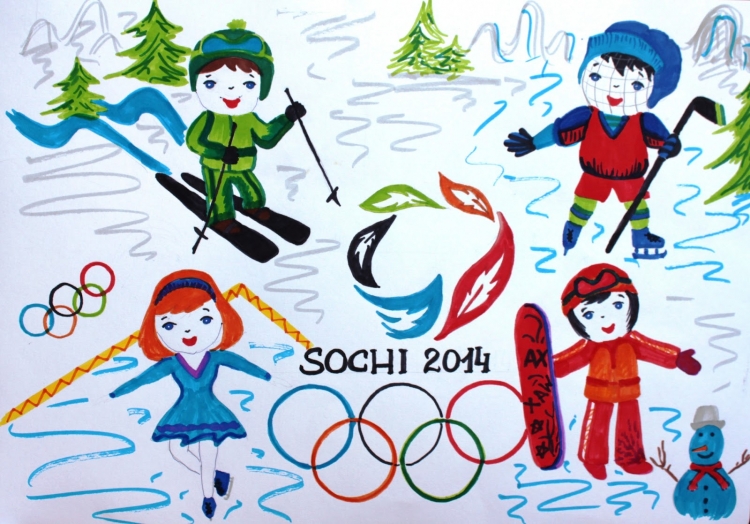 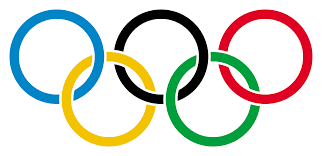 Город Сочи
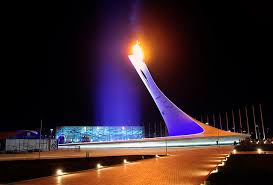 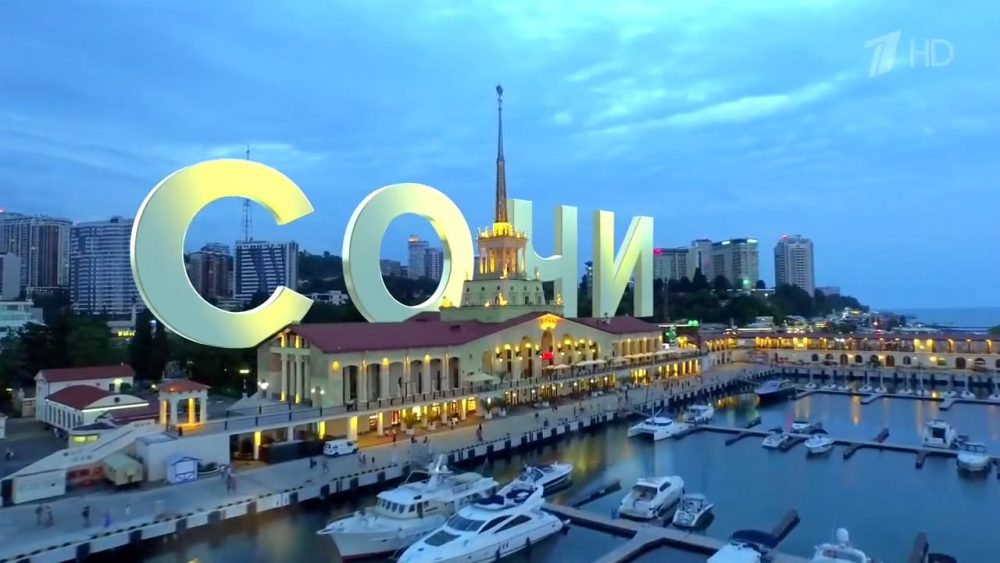 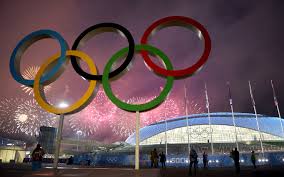 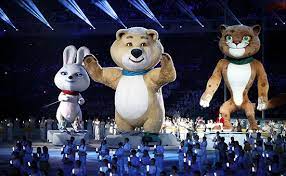 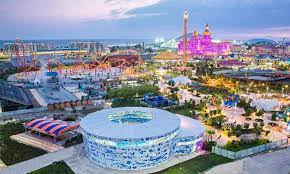 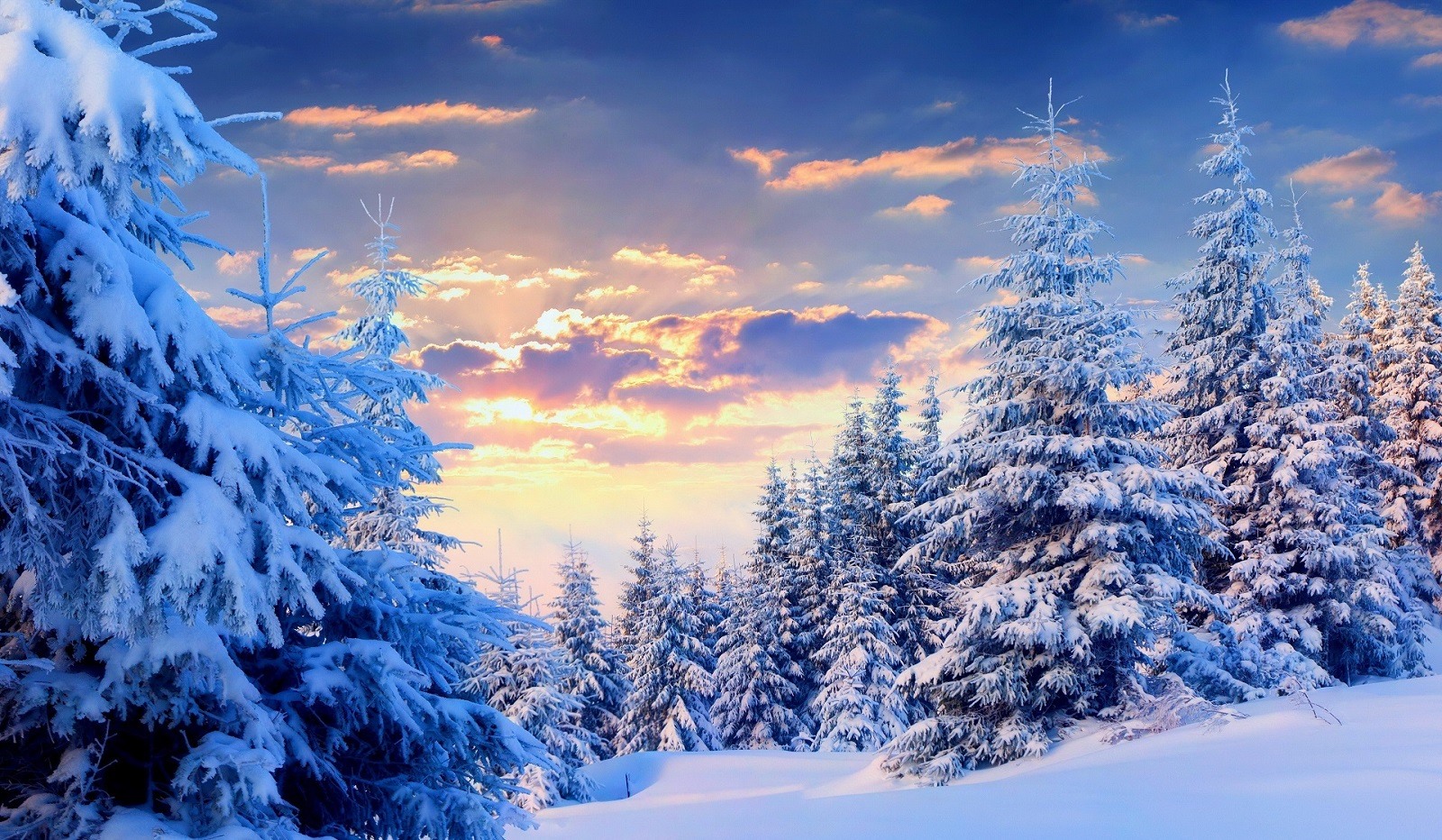 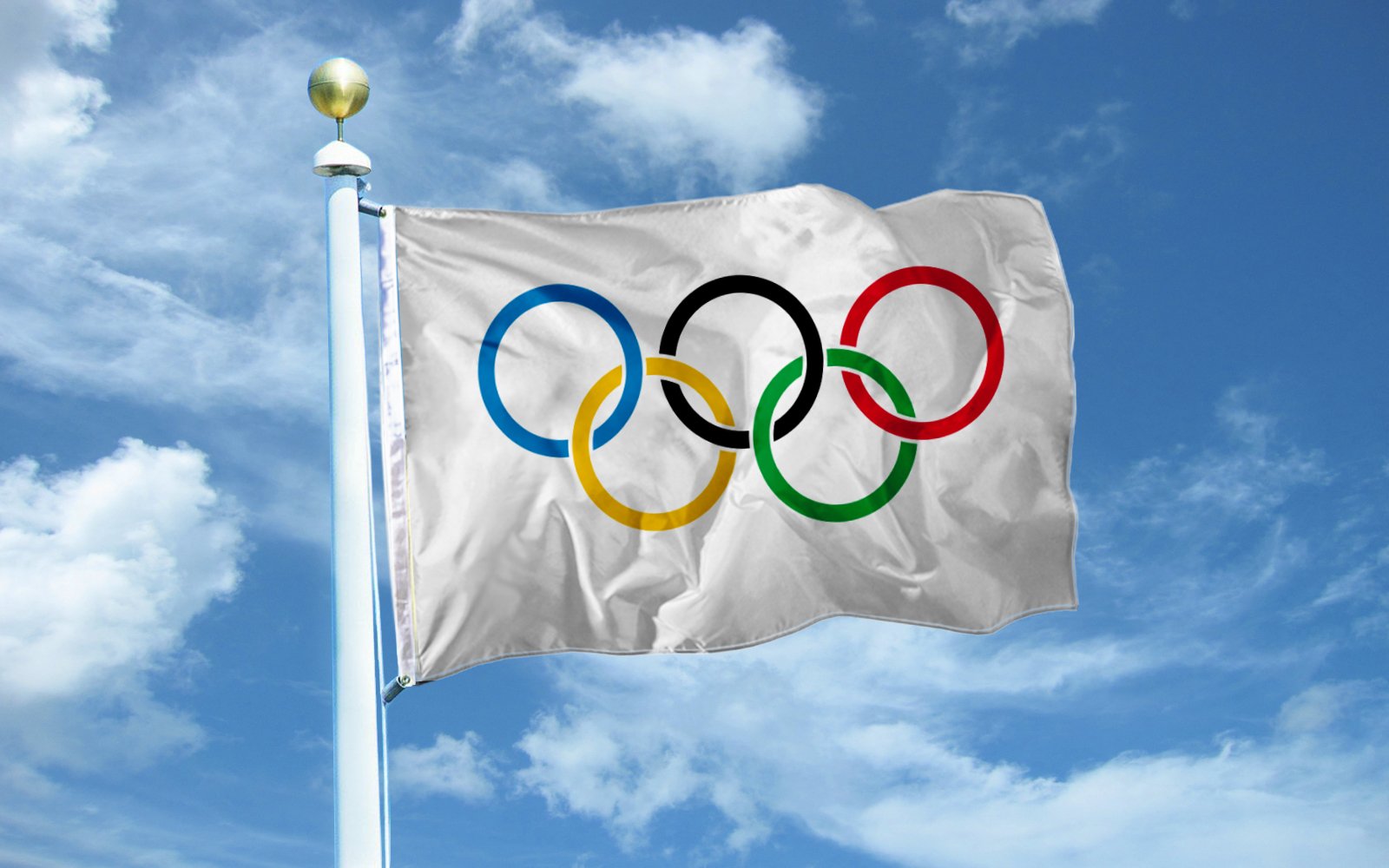 Стадион в Сочи
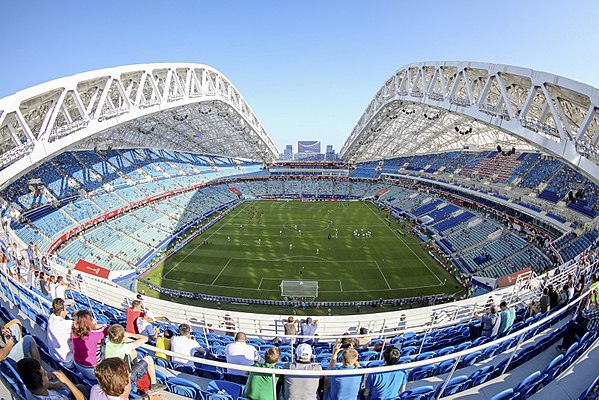 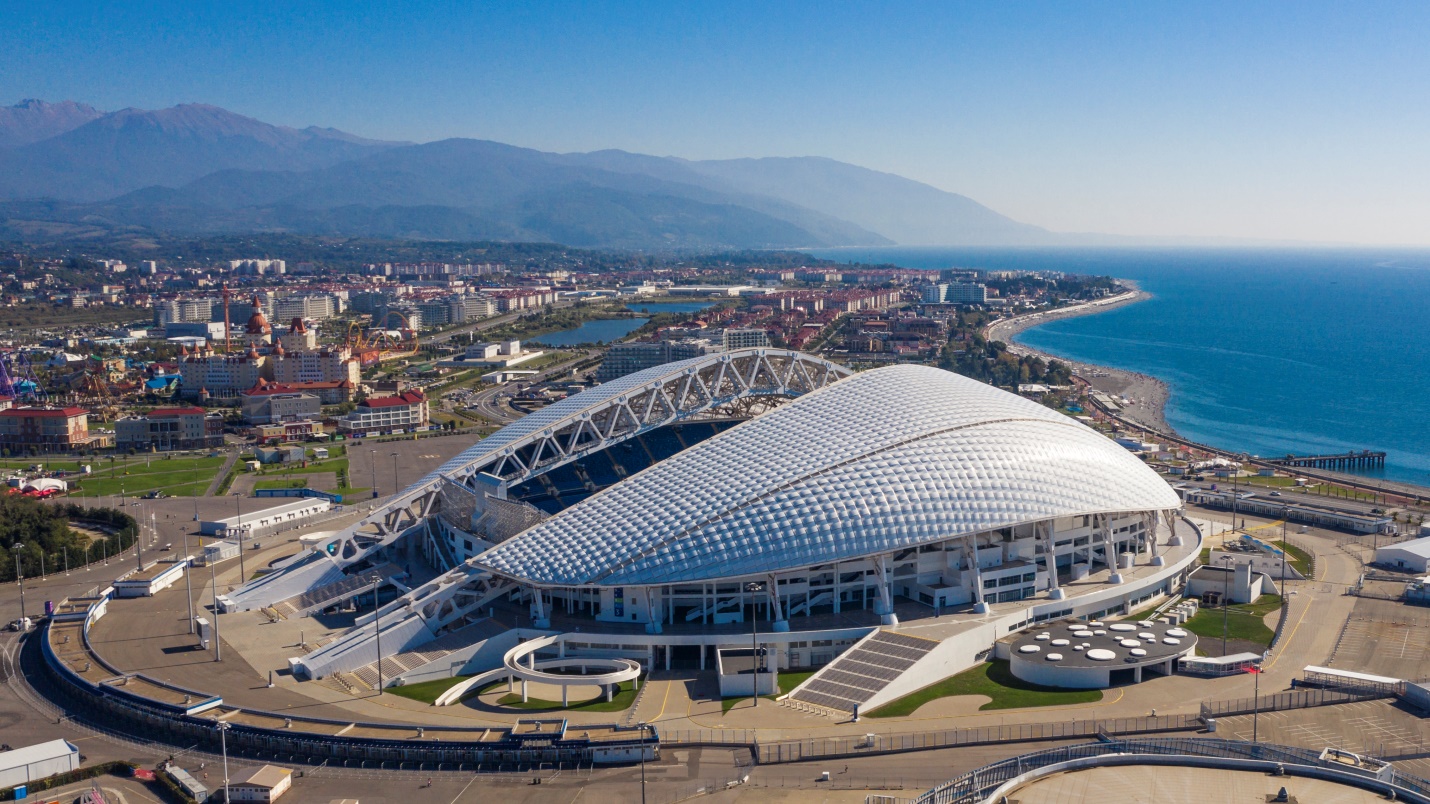 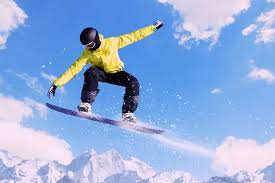 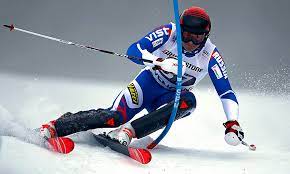 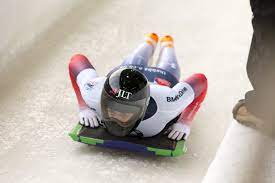 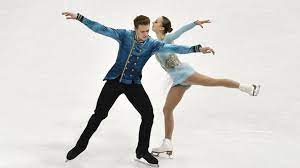 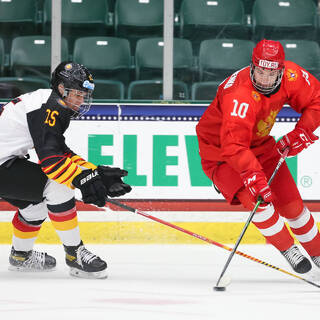 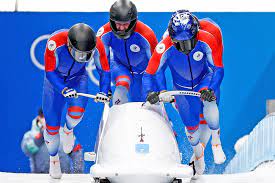